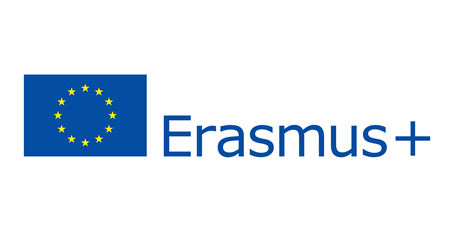 Hulladékkezelés
Készítette: Iglai Zsófia, Tóbi Dorina, Madarász Martin
Újrahasznosítás
Hulladékból termék készül
Hulladék átalakul
Elsődleges nyersanyagot takaríthatunk meg
Újrafeldolgozás során is keletkezik hulladék
Összesen kb. a hulladék 17%-át válogatjuk szét
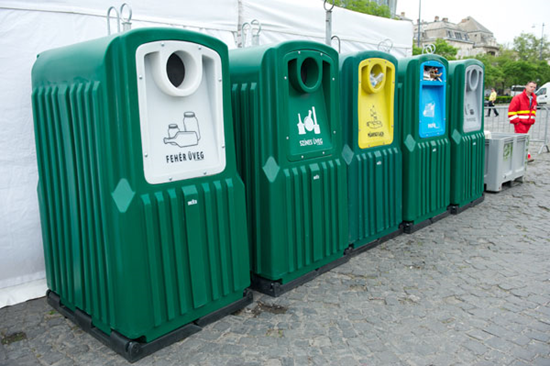 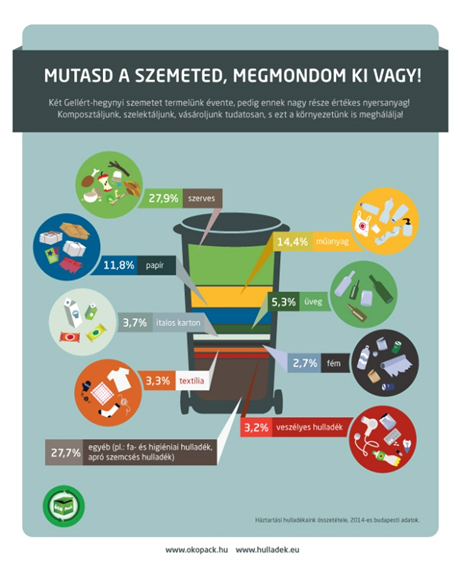 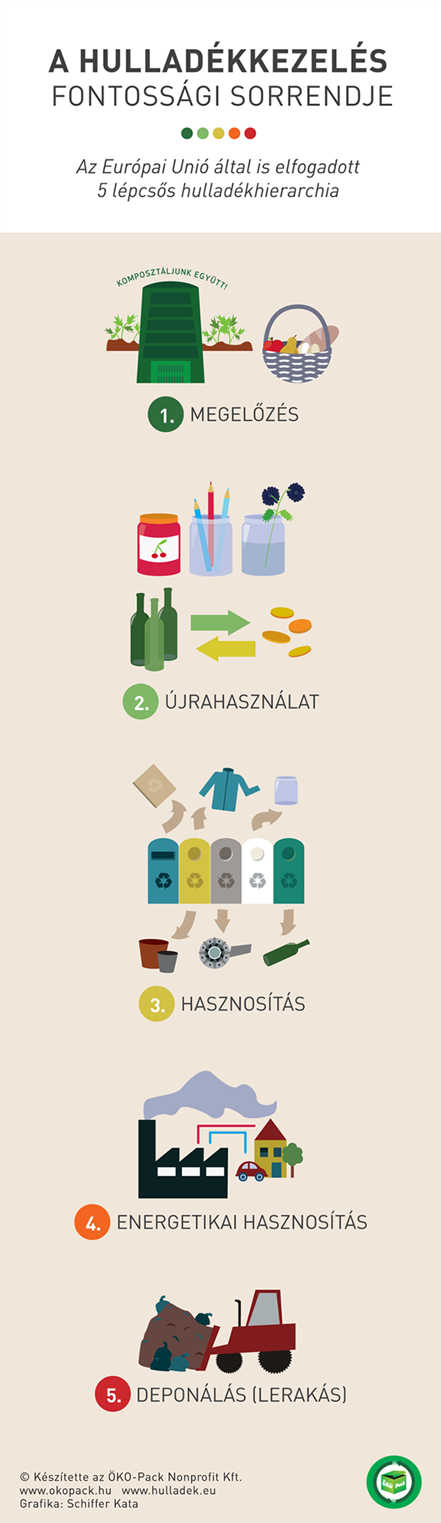 Le nem bomló hulladék
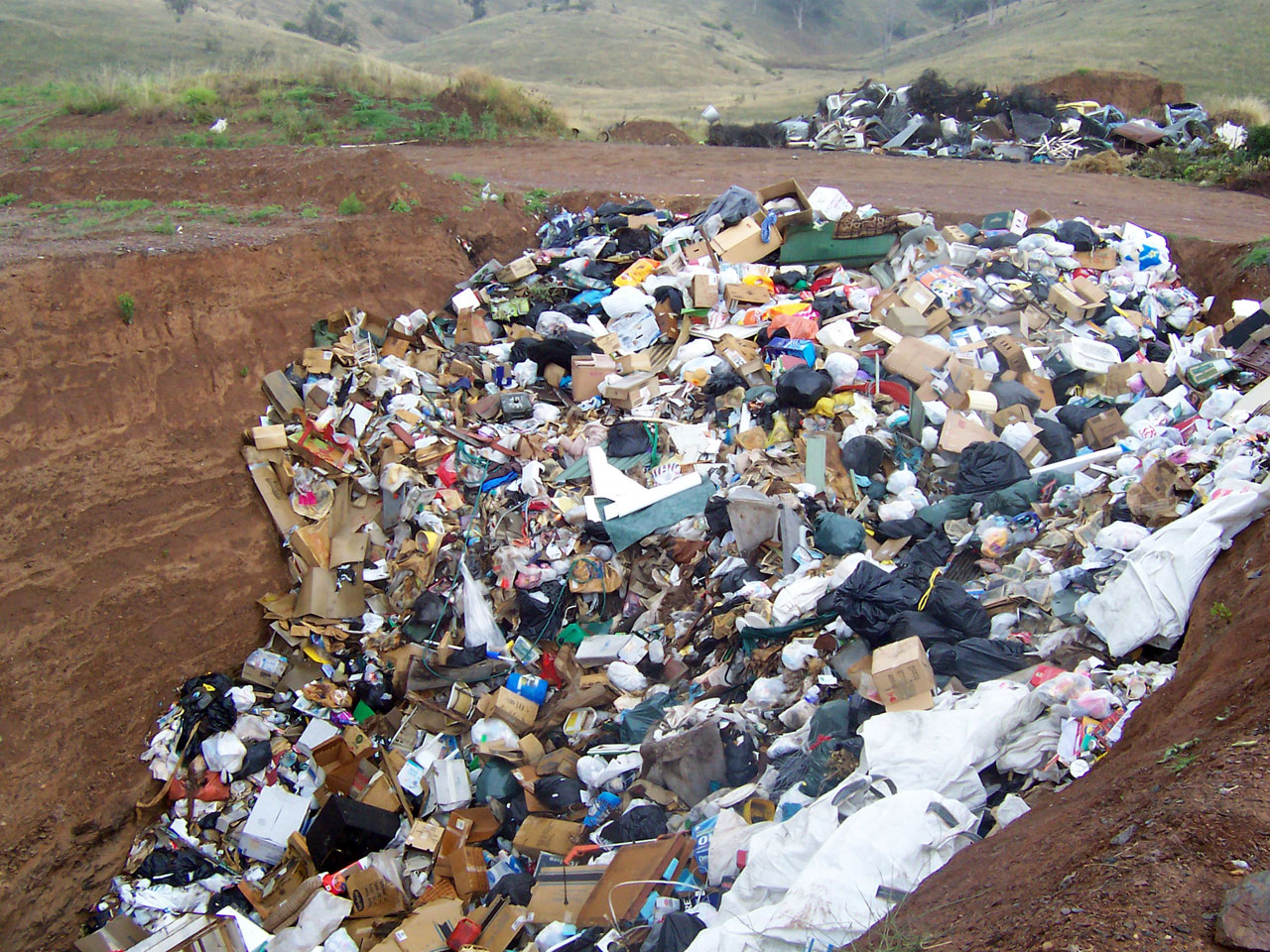 Mennyi idő alatt bomlanak le különböző hulladékok?
Papír törlőkendő: 2-4 hétBanánhéj: 3-4 hétPapír táska (papírszatyor): 1 hónapÚjságpapír: 1.5 hónapAlmamag: 2 hónapKarton papír: 2 hónapPamut kesztyű: 3 hónapNarancshéj: 6 hónapFurnér lemez: 1-3 évGyapjú zokni: 1-5 év
Tejes doboz: 5 évCigaretta csikk: 10-12 évBőr cipő: 25-40 évÓnozott acél konzervdoboz: 50 évHabosított műanyag pohár: 50 évGumi csizma: 50-80 évAlumínium konzervdoboz: 200-500 év (azonban újrahasznosítással kb. 6 héten belül új doboz készülhet belőle!)Műanyag palack: 450 évEldobható pelenka: 550 év (jelenleg az újrahasznosítása nem megoldott)Horgászzsinór, damil: 600 évMűanyag szatyrok: 200-1000 év
Radioaktív hulladék
Atomenergia termelés következménye 
Nukleáris hulladék elhelyezését szigorú biztonsági követelmények szabályozzák
Az ipar összes veszélyes hulladékának kevesebb, mint 1%-át képezi 
Hulladékok feldolgozásának folyamata:
Összegyűjtés, tárolás		szállítás		feldolgozás		szállítás, elhelyezés
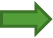 Radioaktív hulladékok feldolgozása
Szilárd hulladék esetében:
tömörítés (préselés), égetés, rögzítés (kondicionálás)

Folyékony halmazállapotú hulladék esetében:
alkalmazható az oldatok bepárlása, égetése, a radioaktív komponensek lecsapása, szűrése, extrakciója, ioncseréje
Köszönöm a figyelmet!